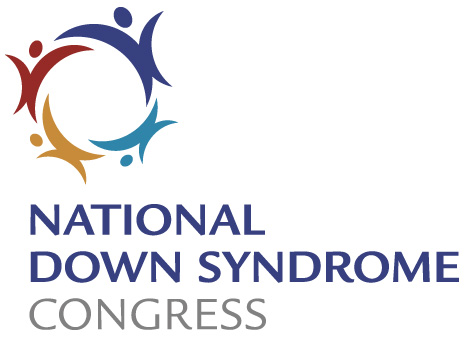 First Call Program
New & Expectant Parent Support
Overview
Dynamics of Establishing Relationship of Trust
Learn the Basics of Cultural Competency
Talk about Stages of Grief
How to Listen
What New Parents Really Need
Logistics
When you leave today you will have the confidence and skills to empower new & expectant parents.
Establish Relationship
Cultural 
Competency
[Speaker Notes: Discuss ways in which bullet point could affect a new parent’s acceptance of baby or diagnosis. Diversity means differences. We all differ by age, gender, color, ethnicity, education, religious beliefs.  Culture is the way of life of a group of people; for example think of food. We all eat, but what we eat and how we prepare it is different.]
Meeting the New Parents
Guidelines:
Listen without judgment
Respect confidentiality 
Offer support and encouragement
Offer information and guidance
Don’t get emotional in front of new parents
Discard stereotypes 
Focus on what you have in common
Remember all families are where they need to be
Respect-People First Language
Stages of Grief
[Speaker Notes: Denial-many parents won’t accept the clinical diagnosis until blood tests come back. Another part of this phase is shock.
Anger- Why did this happen to me? Blaming partner, baby, doctors. This is unfair! Feel a loss. Bargaining I will>>>(fill in the blank) if you just make the baby (normal).
Depression occurs when reality starts to set in. This is real, it is happening and it is happening to you. Can cause trouble sleeping, eating, going out of the house. 
Guilt feelings occur when you start to blame yourself for something you ate or drank or thought or did in the past (karma).
Coping can begin when you start to be in action; calling parent support group, scheduling evaluations and therapy. Acceptance occurs as you work through the phases, realizing you love your baby just because she is who she is. Welcome to Holland.]
Denial/Shock
Wanting to believe the doctors made a mistake
“She doesn’t look like she has Down syndrome, does she?”
Hoping that the baby has the mosaic form of Down syndrome
This doesn’t happen to people like us
What were your thoughts of disbelief?  Do you remember how you worked through them?
Depression
Feeling like the world has ended, that you will never be happy again
Crying whenever you look at the baby
Withdrawing from friends and family
Overwhelmingly sad
Anger
Lashing out at the nurses or doctors
Blaming Self, husband/wife,
Angry at God
Guilt
Something they did caused DS
Mean thoughts about someone with DS
Eating or drinking the wrong things during pregnancy
Fear
Scared of what the future will look like
Child will be sick all the time
Child will be bullied
Medical Expenses
Coping
Reaching out to others will speed up this process
Taking action  such as calling Babies Can’t Wait or scheduling follow up visits.
Beginning to have hope
Education
Acceptance
Establishing a plan of action
Telling family and friends
Feeling joy
What was your reaction?
Do you remember how your felt when you first heard?
What made you angry?
What were your fears?
Did you blame anyone?
Do you remember the turning point for you?
Did anyone say something specifically?
Turn to the person next to you and discuss your experience of the first few days following the diagnosis.
Listening Effectively
Don’t judge
Allow the parents to “be” where they are
Practice reflective listening-it sounds like…; you seem to be…; paraphrase by restating in you own words
Empathize-
Reassure parents that it’s nobody’s fault
Learn how to listen for the parents’ frame of reference; “green lenses”  ask open ended questions
Share your story briefly if appropriate
Share your strength, hope and courage
[Speaker Notes: Sympathy is feeling sorry for someone; empathy is understanding and identifying with someone.]
What Do Parents Really Need?
Reassurance that their feelings of fear, anger, etc. are normal and it’s okay
Reassurance that they are not alone
Promise of confidentiality
New Parent Packet
Stories of courage strength and hope
Empowering vision for the future of their child
Logistics
Making contacts at the hospitals
Making contacts at targeted Ob/Gyn offices
Lunch-n-learns with NICU staff, obstetricians, and genetic counselors
Contents of New Parent Packets
Collection of information
Record keeping
Assign follow up person, method